Currículo Innovador 2020-2021
11 de febrero de 2022
Registro de Asistencia
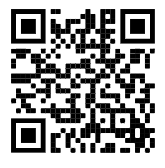 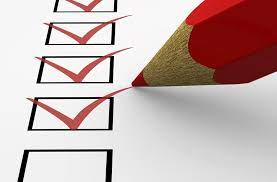 REPASO DE FECHAS DE CIERRE FISCAL
Período de gracias para la preobligación de los fondos y transferencias
Pasos a seguir: 
Revise en SIFDE el presupuesto de que le quede. 
Tenemos 23 escuelas con fondos ($213,269.00) en el objeto de gasto 6121.
Estos son los fondos que han dejado para bonificación, por lo que debe ser transferida la cantidad determinada para la bonificación al objeto de gasto 1490.
El resto de los fondos debe ser transferido a las demás objetos de gasto que requiera de acuerdo a su proyecto. 
  Luego, proceder a preobligar.
E1490  Compensación adicional a los empleados 
E2810 fondo del seguro del estado  1.80%
E6420  Aportación al medicare (personal docente) 1.45% 
E6410 Seguro social ( No docente) 7.65%
Otros objetos de gasto a considerar
INFORME DE PROGRESO
7 de febrero de 2022 - envío el correo titulado “Informe de progreso mensual del proyecto de Currículo innovador”

Enlace de informe:  https://forms.office.com/r/fEqX6fqcrv

Consideraciones generales 

Preguntas
Informe de progreso mensual
PROCESO PARA PAGO DE BONIFICACIONES
Bonificación
La determinación de la cantidad por otorgar en bonificación la establece el director de escuela. 
Solo se puede otorgar bonificación por tareas o trabajos que impacten directamente al estudiante. 
El director debe preparar un documento que establezca las horas a trabajar por mes y las tarea a realizar por el personal. 
La tareas y actividades se tiene que evidenciar y documentar. 
El personal deberá llenar un informe de labor realizada que certificará el director de escuela.
INFORME DE LABOR REALIZADA (sugerido)
Proceso a seguir para el pago de la bonificación
Paso 1. Prepara certificación de resumen de horas trabajadas. 
Paso 2. Preparar memorando de justificación 
Paso 3. Preparar plantilla de pago para el Departamento de Hacienda
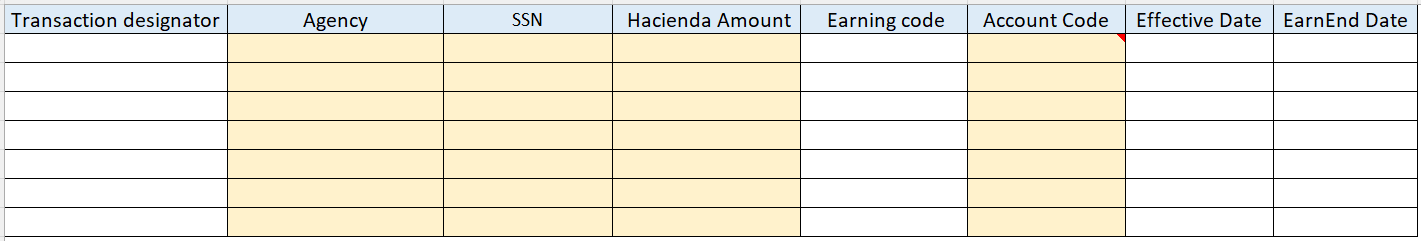 Fecha límite para la entrega de documentos para el pago de la bonificación
Fecha para la entrega de documento: 
25 de mayo de 2022 
Tiempo de gracia:
Hasta el 27 de mayo de 2022
ASISTENCIA TECNICA 

Tania Morales Morales 
moralesmt@de.pr.gov 
Daisy Hernández González 
hernandezgd@de.pr.gov 
Beverly Morro Vega 
morrovb@de.pr.gov 

PRESUPUESTO 

 Sandra E. Clemente Rosado
clementers@de.pr.gov
Solángel López Ortiz
lopez_s@de.pr.gov
Nelson Cruz Hernández
cruz_ne@de.pr.gov
Evaluación
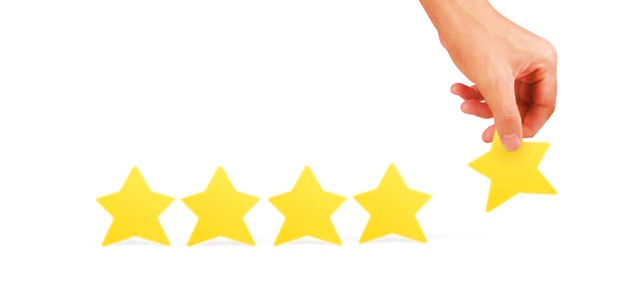 Gracias por su atención